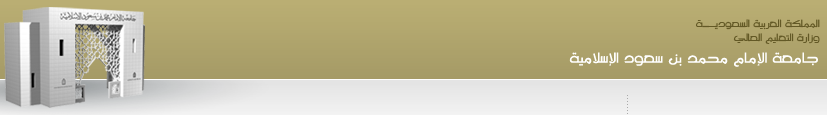 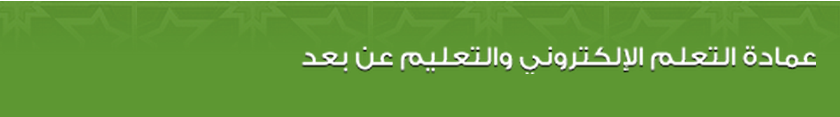 مقرر إدارة التفاوض
د. يوسف النملة
المستوى السابع- دار 423
1
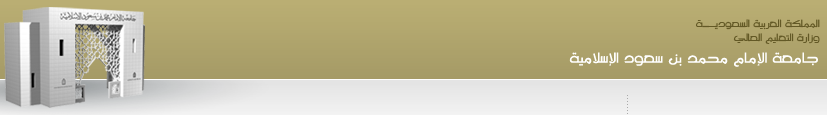 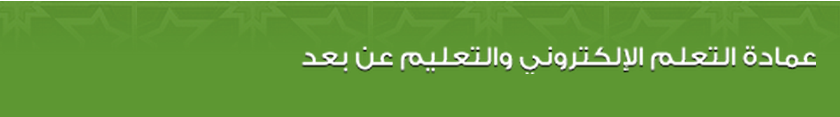 اللقاء الرابع
دروس تفاوضية من صلح الحديبية
2
صلح الحديبية
- رأى النبي صلى الله عليه وسلم رؤيا بشّر بها أصحابه، وهو أنه يدخل مكة محرمًا معتمرًا.
- كانت في ذي القعدة من السنة السادسة للهجرة.
- أحرم النبي صلى الله عليه وسلم بالعمرة ليعلم الناس أنه خرج إلى البيت زائرًا، وساق معه الهدي سبعين بدنة، وكان معه 1400 أو أكثر من الصحابة، وخرج من دون سلاح إلا سلاح المسافر.
- خرجت قريش عن بكرة أبيها لصد النبي صلى الله عليه وسلم، واستنفرت حلفاءها من الأحابيش وغيرهم.
- حينها ظهر حرص رسول الله صلى الله عليه وسلم على تعظيم حرمات الله (العمرة)، وترك القتال في الأشهر الحرم، وقال: "والذي نفسي بيده لا يسألوني خطة يعظمون فيها حرمات الله إلا أعطيتهم إياها"، وأعلن النبي صلى الله عليه وسلم بالعمرة استعداده للتفاوض.
دروس تفاوضية من صلح الحديبية
3
دروس تفاوضية من صلح الحديبية
رُسُل قريش:
بُديل بن ورقاء الخزاعي رضي الله عنه (أسلم فيما بعد) جاء وأخبر النبي صلى الله عليه وسلم بعزم قريش على الحرب، فأخبره النبي صلى الله عليه وسلم أنهم لم يأتوا للحرب. قال عنه النبي صلى الله عليه وسلم إنه رجل عاقل (المفاوض يعرف خصمه)، بعدها رجع بُديل لقريش وقال: إن محمدًا صلى الله عليه وسلم لم يأت لقتال، وإنما أتى زائرًا للبيت. 
رجل آخر فقال لهم مثل ما قال بُديل.
رجل ثالث وهو مِكرَز بن حفص، قال عنه النبي صلى الله عليه وسلم إنه رجل غادر.
دروس تفاوضية من صلح الحديبية
4
دروس تفاوضية من صلح الحديبية
4. رجل رابع وهو الحُليس بن علقمة، وكان يومئذٍ سيد الأحابيش، قال عنه النبي صلى الله عليه وسلم: "إن هذا من قوم يتألهون"، يعني يتعبدون، فأمر النبي صلى الله عليه وسلم الصحابة أن يرسلوا الهدي في طريقه، فلما رأى الحُليس الهدي رجع إلى قريش دون أن يصل للنبي صلى الله عليه وسلم إعظامًا للهدي. (كسب الموقف من دون تفاوض). 
5. رجل خامس وهو عروة بن مسعود الثقفي، سيد أهل الطائف.
6. رجل سادس وهو سهيل بن عمرو، قال النبي صلى الله عليه وسلم لما رآه: "هذا سُهيل، سهل أمركم" (المفاوض متفائل). 
بعدها بعث النبي صلى الله عليه وسلم مفاوضيه، وهم:
دروس تفاوضية من صلح الحديبية
5
دروس تفاوضية من صلح الحديبية
خِراش بن أمية الخزاعي، وأرسله على ناقته صلى الله عليه وسلم القصواء، وكانت هناك محاولات لقتل خراش (فشل الطرف الآخر في المفاوضة والانتقال للعنف). 

عثمان بن عفان رضي الله عنه باقتراح من عمر رضي الله عنه (المفاوض الجيد يأخذ باقتراحات فريقه، والبديل لا بد أن يكون في نفس المستوى، ولمكانة عثمان رضي الله عنه في قريش).
دروس تفاوضية من صلح الحديبية
6
دروس تفاوضية من صلح الحديبية
قالت قريش لعثمان حين وصلهم وتحدث معهم: 
"إن شئت أن تطوف بالبيت فطف"، وهنا محاولة من الخصم لتقديم منافع شخصية للمفاوض (رشوة)، ولكن عثمان رضي الله عنه قال: ما كنت لأفعل حتى يطوف به رسول الله صلى الله عليه وسلم. (ولاء المفاوض للقضية وليس لنفسه). 
بعدها أرسلت قريش 40 أو 50 رجلاً لمناوشة الصحابة، وكان الصحابة رضي الله عنهم ساكنين لا يقاتلون، ولكنهم أمسكوا بهم وجاؤوا بهم إلى رسول الله صلى الله عليه وسلم فعفا عنهم تأكيدًا لنية التفاوض.
دروس تفاوضية من صلح الحديبية
7
دروس تفاوضية من صلح الحديبية
النبي صلى الله عليه وسلم كان يفاوض المشركين وكذلك يفاوض بعض المسلمين. (توقع المفاجآت، فالتفاوض لا يخلو من تحديات غير مخطط لها)
النبي صلى الله عليه وسلم لم يواجه قريشًا حين أرسلت خالد بن الوليد رضي الله عنه ومعه 200 فارس، وإنما أمر الصحابة بتغيير الطريق فسلك بهم رجل من أسلم طريقًا وعرًا غير الطريق المعهود، وقتها لم يصل إليه خالد بن الوليد لأنه كان في الغميم. (تحديد هدف التفاوض وعدم الاستسلام لمحاولات التشتيت من الخصم).
النبي صلى الله عليه وسلم لم يبعث رسولاً في البداية وإنما انتظر قريشًا لترسل رسولها ليعرف ما عند القوم.
دروس تفاوضية من صلح الحديبية
8
دروس تفاوضية من صلح الحديبية
حين كتابة الصلح أمر النبي صلى الله عليه وسلم علي بن ابي طالب رضي الله عنه أن يكتب: بسم الله الرحمن الرحيم، فقال سهيل: لا أعرف هذا، ولكن اكتب: باسمك اللهم، فقال رسول الله لعلي: (اكتب باسمك اللهم)، فكتبَها. (التنازل للخصم فيما يمكن التنازل فيه).
ثم قال: (اكتب هذا ما صالَح عليه محمدٌ رسولُ الله سهيلَ بن عمرٍو)، فقال سهيل: لو شَهدتُ أنَّك رسولُ الله لم أُقاتِلْك، ولكن اكتب اسمَك واسم أبيك، فقال رسول الله: (اكتب هذا ما صالح عليه محمدُ بنُ عبداللهِ سهيلَ بنَ عمرٍو).
(هنا خطوات ناجحة في عملية التفاوض لأن النبي صلى الله عليه بدأ يقود ويتحكم بالموقف).
دروس تفاوضية من صلح الحديبية
9
بنود الصلح
1. يعود النبي صلى الله عليه وسلم والمسلمون هذا العامَ إلى المدينة، ولا يَدخلون مكَّة لأداء العمرة، ولهم أن يَعودوا في العام القادم، وأن يَدخلوا مكة بدون سلاح.
 2. الإعلان عن انتهاء حالة الحرب، وإعلان هُدنةٍ بين المسلمين وقريشٍ، ويكون أمَدُ هذه الهدنة عشْرَ سنين.
 3. يلتزم النبي صلى الله عليه وسلم برَدِّ كل مَن يُسلم من أهل مكة، ويُهاجر إلى المدينة بعد هذا الاتفاق.
 4. لا تلتزم قريشٌ بردِّ مَن يأتيها مرتدًّا عن الإسلام، فلا ترجعه للمسلمين في المدينة المنورة.
 5. للقبائل العربية في جزيرة العرب وغيرها أن تَدخل في دين محمد صلى الله عليه وسلم وعهدِه، أو إذا أرادَت أن تَدخل في حِلفٍ وعَهدٍ مع قريش فلَها ذلك.
دروس تفاوضية من صلح الحديبية
10
موقف عمر رضي الله عنه
وقد بَدا في بداية الأمر لبعض ِالصحابة رضي الله عنهم أنَّ الاتفاقية فيها إذلالٌ وإجحافٌ بالمسلمين، أو أنهم يُعطون الدَّنية في دينهم، وأن النبي صلى الله عليه وسلم - على غير عادته - لَم يُشاورهم فيها؛ لهذا كانت هناك مُفاوضاتٌ بين الفريق الواحد؛ لإقناع بعضِهم البعض بوجهة نظره، وكان أشدَّهم تأثرًا بنتيجة المفاوضات عمرُ بن الخطاب رضي الله عنه.
فقد ذهَب إلى أبي بكر فقال: يا أبا بكر، أليس برسول الله؟
قال: بلى.
فقال: أوَلَسنا بالمسلمين؟
قال: بلى.
قال: أوليسوا بالمشركين؟
قال: بلى.
قال عمر: فعَلام نُعطي الدنيةَ في ديننا.
قال أبو بكر: يا عُمر، الزَم غرزَه (الزَم أمرَه)؛ فإني أشهد أنه رسولُ الله، قال عمر: وأنا أشهد أنه رسول الله.
دروس تفاوضية من صلح الحديبية
11
يتبع موقف عمر رضي الله عنه
ثم أتى رسولَ الله صلى الله عليه وسلم فقال: يا رسول الله، ألستَ برسول الله؟ قال: بلى.
قال: أوَلسنا بالمسلمين؟
قال: بلى.
قال: أو ليسوا بالمشركين؟
قال: بلى.
قال فعلام نعطي الدنيَّة في ديننا؟
قال: أنا عبد الله ورسولُه، لن أُخالِفَ أمره، ولن يضيعني. 
فانصاع عمرُ رضي الله عنه، وانصاع مَن كان في نفسه شيءٌ من الصحابة وأذعنوا، فحقَّق بذلك رسولُ الله صلى الله عليه وسلم نجاحَين تفاوُضيَّين؛ مع الخَصم، ومع أصحابه.
دروس تفاوضية من صلح الحديبية
12
(إنا فتحنا لك فتحًا مبينًا)
ذكر ابن عقبة أنه لما كان صلحُ الحديبية، قال رجال من أصحاب رسول الله - صلى الله عليه وسلم -: "ما هذا بفتحٍ، لقد صُدِدنا عن البيت، وصُدَّ هَدْيُنا"، فبلغ رسولَ الله - صلى الله عليه وسلم - قولُ أولئك، فقال: (بئس الكلام هذا، بل هو أعظم الفتوح، قد رضي المشركون أن يدفعوكم بالرَّاح عن بلادهم، ويسألوكم القضية، ويرغَبوا إليكم في الأمان، وقد رأَوْا منكم ما كرهوا، وأظفَركم اللهُ عليهم، وردَّكم سالمين مأجورين؛ فهو أعظم الفتوح، أتنسون يوم أحد؛ إذ تُصعِدون ولا تلوون على أحد، وأنا أدعوكم في أخراكم، أنسيتم يوم الأحزاب؛ إذ جاؤوكم من فوقِكم ومن أسفلَ منكم، وإذ زاغت الأبصارُ وبلغت القلوبُ الحناجرَ، وتظنُّون بالله الظنونا)، فقال المسلمون: صدَق الله ورسوله؛ فهو أعظم الفتوح، والله ما فكَّرْنا فيما فكَّرْتَ فيه، ولأنت أعلمُ بالله وأمرِه منا. (المفاوِض الناجح ينظر للمآلات).
دروس تفاوضية من صلح الحديبية
13
(إنا فتحنا لك فتحًا مبينًا)
وقد جاءت النتائجُ كما رتب لها الرسول - صلى الله عليه وسلم - وكان صلح الحديبية فتحًا مبينًا كما بيَّن ربنا - تعالى -: ﴿ إِنَّا فَتَحْنَا لَكَ فَتْحًا مُبِينًا ﴾ [الفتح: 1]، وتحققت نتائج صلح الحديبية التي كانت في صالح المؤمنين، والتي من أهمها:
1. اعتراف قريش في هذه المعاهدة بكيان الدولة المسلمة؛ فالمعاهدة دائمًا لا تكون إلا بين نِدَّين، وكان لهذا الاعتراف أثرُه في نفوس القبائل المتأثرة بموقف قريش؛ حيث كانوا يرون أنها الإمام والقدوة.
2. دخلت المهابة في قلوب المشركين والمنافقين، وتيقَّن الكثير منهم من غلبة الإسلام، وقد تجلَّت بعض مظاهر ذلك في مبادرة كثير منهم إلى الإسلام، مثل: خالد بن الوليد، وعمرو بن العاص، كما تجلت في مسارعة الأعراب المجاورين للمدينة إلى الاعتذار عن تخلُّفهم.
3. أعطت الهدنة فرصةً لنشر الإسلام، وتعريف الناس به؛ ممَّا أدى إلى دخول كثيرٍ من القبائل فيه. السيرة النبوية لابن هشام (3/351).
4. أمِن المسلمون جانب قريش، فحولوا ثقلهم إلى اليهود ومَن كان يناوئهم من القبائل الأخرى، فكانت غزوةُ خيبرَ بعد صُلح الحديبية.
دروس تفاوضية من صلح الحديبية
14
(إنا فتحنا لك فتحًا مبينًا)
5. مفاوضات الصلح جعَلت حلفاء قريش يفقهون موقف المسلمين ويميلون إليه، فهذا الحليس بن علقمة عندما رأى المسلمين يُلَبُّون رجَع إلى أصحابه قال: لقد رأيت البُدن قد قُلِّدت وأشعرت، فما أرى أن يُصَدوا عن البيت.
6. مكَّن صلحُ الحديبية النبيَّ صلى الله عليه وسلم من تجهيز غزوة مؤتة، فكانت خطوةً جديدة لنقل الدعوة الإسلامية بأسلوب آخر خارج الجزيرة العربية.
7. ساعد صلحُ الحديبية النبيَّ صلى الله عليه وسلم على إرسالِ رسائل إلى ملوك الفرس والروم والقبط يدعوهم إلى الإسلام.
8. كان صلحُ الحديبية سببًا ومقدمة لفتح مكة: يقول ابن القيم: كانت الهدنةُ مقدِّمةً بين يدي الفتح الأعظم، الذي أعز اللهُ به رسوله وجندَه، ودخل الناس به في دين الله أفواجًا، فكانت هذه الهدنة بابًا له ومفتاحًا ومؤذنًا بين يديه، وهذه عادة الله في الأمور العظام التي يقضيها قدرًا وشرعًا أن يوطِّئَ لها بين يديها بمقدِّمات وتوطيئات تؤذنُ لها وتدل عليها؛ (انظر: السيرة النبوية لابن هشام، وزاد المعاد لابن القيم).
دروس تفاوضية من صلح الحديبية
15
إلى اللقاء
16